Inching forward to Pong!
Variables, AssignmentsTesting + Iteration
Kelvin Sung
University of Washington, Bothell
(* Use/Modification with permission based on Larry Snyder’s CSE120 from Winter 2011)
© Lawrence Snyder 2004
Something we have done!
Variables and Declarations
Assignments
Expressions


* You have been doing this!!
11/7/2011
Kelvin Sung (Use/Modify with permission from © 2010 Larry Snyder, CSE)
2
Variables …
Facts about variables are …
Variables “contain” their values, and they can be changed using assignment
Variables have a data type such as int, float, XNACS1Circle, etc. which is the data they contain
Rules about variables are …
Variables can be any string of letters, numbers or underscores (_) starting with a letter; case-sensitive
Variables must be declared; declarations at the top of the program or at the start of a function
Variables can be initialized in a declaration
11/7/2011
Kelvin Sung (Use/Modify with permission from © 2010 Larry Snyder, CSE)
3
Variables, the Picture
Facts
“Contain their value”:
“Assign to change: grade_point = 3.9;”
“Variables have data type”:
Rules
“Any string”: Pick, MEANINGFUL, varz, theyRuseful_4_U_despite_their_length
“Declare vars”: int score; float gpa; Color purple;
“Initializing is OK”: int score=0; float gpa=4.0f; Color purple=Color.Purple;
grade_point:
3.8
3.9
grade_point:
3.8
Center, Radius, Label
myCircle:
11/7/2011
Kelvin Sung (Use/Modify with permission from © 2010 Larry Snyder, CSE)
4
Assignments
Facts about assignment:
Its form is always <variable> = <expression>
Information moves from right to left
The <expression> is computed first, then the variable is changed, so x=x+1 is sensible
Remember the “+=“?
To exchange values in two variables takes 3 stmts
Rules about assignment:
All assignment statements end with a semicolon
11/7/2011
Kelvin Sung (Use/Modify with permission from © 2010 Larry Snyder, CSE)
5
Assignments, The Picture
Facts
“Form”: 
grade_point=3.9; yellow=new color(255,255,0);
	3.9 = grade_point is ILLEGAL
“Info moves right to left”: x  =   4.0;
“Compute <expression> first: x = x + 1;
“Exchanging values of x, y takes 3 statements”:
	temp = x; 
	x = y; 
	y = temp;
5.0  4.0  +  1
x:
temp:
1.0
5.0
y:
6.0
11/7/2011
Kelvin Sung (Use/Modify with permission from © 2010 Larry Snyder, CSE)
6
Assignments, The Picture
Facts
“Form”: 
grade_point=3.9; yellow=new color(255,255,0);
	3.9 = grade_point is ILLEGAL
“Info moves right to left”: x  =   4.0;
“Compute <expression> first: x = x + 1;
“Exchanging values of x, y takes 3 statements”:
	temp = x; 
	x = y; 
	y = temp;
5.0  4.0  +  1
x:
temp:
5.0
5.0
y:
6.0
11/7/2011
Kelvin Sung (Use/Modify with permission from © 2010 Larry Snyder, CSE)
7
Assignments, The Picture
Facts
“Form”: 
grade_point=3.9; yellow=new color(255,255,0);
	3.9 = grade_point is ILLEGAL
“Info moves right to left”: x  =   4.0;
“Compute <expression> first: x = x + 1;
“Exchanging values of x, y takes 3 statements”:
	temp = x; 
	x = y; 
	y = temp;
5.0  4.0  +  1
temp:
5.0
6.0
y:
6.0
x:
11/7/2011
Kelvin Sung (Use/Modify with permission from © 2010 Larry Snyder, CSE)
8
Assignments, The Picture
Facts
“Form”: 
grade_point=3.9; yellow=new color(255,255,0);
	3.9 = grade_point is ILLEGAL
“Info moves right to left”: x  =   4.0;
“Compute <expression> first: x = x + 1;
“Exchanging values of x, y takes 3 statements”:
	temp = x; 
	x = y; 
	y = temp;
5.0  4.0  +  1
x:
temp:
5.0
6.0
y:
5.0
11/7/2011
Kelvin Sung (Use/Modify with permission from © 2010 Larry Snyder, CSE)
9
Expressions
Facts about expressions
Expressions are formulas using: + - * / % “+=“
Operators can only be used with certain data types and their result is a certain data type
Putting in parentheses is OK, and it’s smart
Rules about expressions
Expressions can usually go where variables can go
11/7/2011
Kelvin Sung (Use/Modify with permission from © 2010 Larry Snyder, CSE)
10
Expressions, the Picture
Facts
Expressions are formulas:
a+b 
(points*wgt)
(7 != 4)
(age>12) && (age<20)
 “Parentheses are good”: 
(a * b) + c is the same as 
a*b+c, but easier to read
Rules
“Expressions replace vars”: Radius = i*50
11/7/2011
Kelvin Sung (Use/Modify with permission from © 2010 Larry Snyder, CSE)
11
Expressions …
“Needs and gives data types”   
Wants numbers:
+ - * / % < <= => >; 

Want logical (Boolean) values
&& [  AND]
||  [ OR]
!   [NOT]

Want compare
== and != 
arguments to be the same type
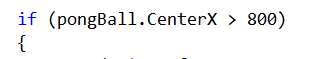 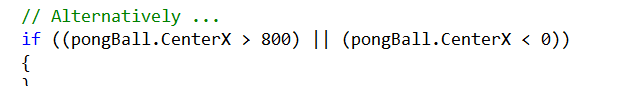 11/7/2011
Kelvin Sung (Use/Modify with permission from © 2010 Larry Snyder, CSE)
12
Tests, A/K/A If statements
We have seen this many times!!
The instructions of a program are executed sequentially, one after another … sometimes we want to skip some: Say “Hello” to  the If
If also has a required form
if (ball.CenterX >= 0) {
         <stuff to do if condition true>;
}
if (GamePad.ButtonAClicked()) {
           ….. 
}
11/7/2011
Kelvin Sung (Use/Modify with permission from © 2010 Larry Snyder, CSE)
13
If … the flow
What does 
computer command
for this flow chart 
looks like?
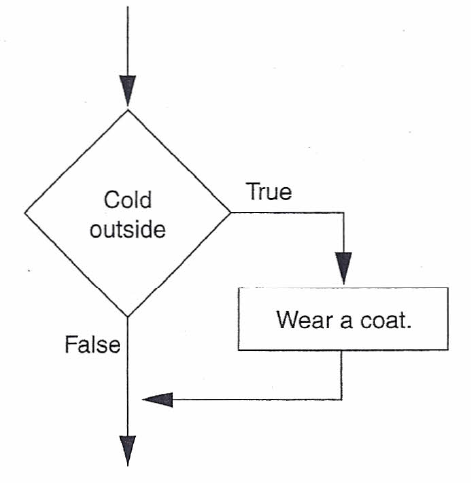 11/7/2011
Kelvin Sung (Use/Modify with permission from © 2010 Larry Snyder, CSE)
14
Tests, the Picture
An If-statement has a standard form




if ( b.CenterX>800  ||  b.CenterX<0 ) {
      speedX *= -1f;
}
keyword
boolean
expression
next, open paren
next, close paren
next, open brace
The result is that if bmi is in range the fill color is green (indicating OK)
last, close brace
11/7/2011
Kelvin Sung (Use/Modify with permission from © 2010 Larry Snyder, CSE)
15
Else Statement
What happens if we want to do something else if the condition is false?  What else? else!
The else statement must follow an if …
if (ball.CenterX >= 0) {
         <stuff to do if condition true>; //Then Clause
} else {
 		  <stuff to do if condition false>; //Else Clause
}
11/7/2011
Kelvin Sung (Use/Modify with permission from © 2010 Larry Snyder, CSE)
16
Else, the Picture
The standard form my now be obvious
if (ball.CenterX >= 0) {
         … in-boundary;
} else {
	     … left of boundary;
}
Else must follow if because it does the test
open brace, immediately after “else”
keyword
finally, close brace
11/7/2011
Kelvin Sung (Use/Modify with permission from © 2010 Larry Snyder, CSE)
17
If, else, the flow …
Can you translate this into a computer program?
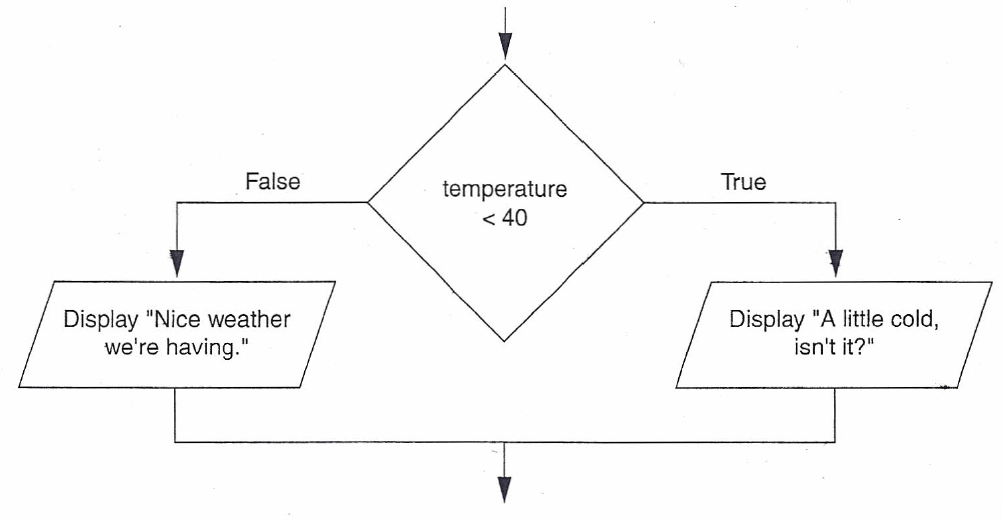 11/7/2011
Kelvin Sung (Use/Modify with permission from © 2010 Larry Snyder, CSE)
18
Repetition (or looping)
Repeating commands is a powerful way to use a computer … we could repeat them, but all programming systems have a way to loop:
Lightbot 2.0 used recursion, a function calling itself
Symbolic Lightbot prefixed a number, 2:Step
C# (and other modern languages) use a for loop:   

for (int i = 0; i < 5; i = i + 1) {
	new XNACS1Circle(new Vector2(100 + 50 * i, 550), 25f);
}
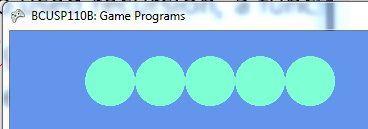 11/7/2011
Kelvin Sung (Use/Modify with permission from © 2010 Larry Snyder, CSE)
19
Repetiton, the Picture
A for loop has several parts, all required …



for (int j = 0; j < 10; j++) {
	<stuff to be repeated>
}

The loop variable must be declared! 
	for (int j = 0; …
keyword
starting value
continuation test
increment
next, open paren
next, close paren
next, open brace
The result of this statement is 10 copies of the stuff to be repeated
last, close brace
11/7/2011
Kelvin Sung (Use/Modify with permission from © 2010 Larry Snyder, CSE)
20
How/Why does this work?
for (int i = 0; i < 5; i = i + 1) {
	new XNACS1Circle(new Vector2(100 + 50 * i, 550), 25f);
}






InitializeWorld()      or      UpdateWorld()?
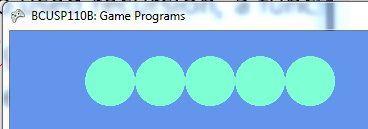 11/7/2011
Kelvin Sung (Use/Modify with permission from © 2010 Larry Snyder, CSE)
21
Repetition, Another Picture
As a further example, consider a bullseye








Why 5 to 0 and not o to 5?
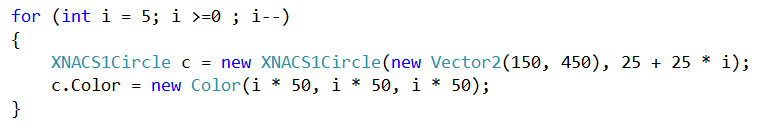 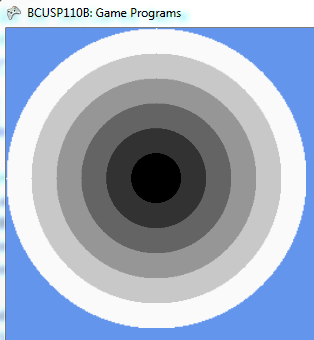 11/7/2011
Kelvin Sung (Use/Modify with permission from © 2010 Larry Snyder, CSE)
22
Writing Programs
Naturally, programs are given sequentially, the declarations at the top
Braces { } are statement groupers … they make a sequence of statements into one thing, like the “true clause of an If-statement”
All statements must end with a semicolon EXCEPT the grouping braces … they don’t end with a semicolon (OK, it’s a rare inconsistency about computer languages!)
Generally white space doesn’t matter; be neat!
11/7/2011
Kelvin Sung (Use/Modify with permission from © 2010 Larry Snyder, CSE)
23